ETHICS POWER HOUR:
TAKING CARE OF YOURSELF TO TAKE CARE OF YOUR CLIENTS
2022
Tiffany R. Gorton
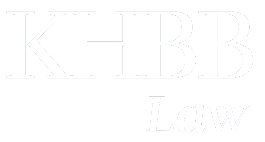 ABA/ HAZELDEN BETTY FORD STUDY, 
PUBLISHED FEBRUARY 2016 
JOURAL OF ADDICTION MEDICINE
DEPRESSION, ANXIETY AND ALCOHOL DEPENDENCY AMONG ATTORNEYS 

28% of licensed, employed attorneys suffer from depression

19% have symptoms of anxiety

21% are problem drinkers (problematic drinking defined as hazardous, possible dependence
EFFECTS OF STRESS 
(ACCORDING TO THE SMART FOLKS AT THE MAYO CLINIC)
Headache 				Anxiety			Overeating or undereating

Muscle tension or pain			Restlessness		Angry outbursts

Fatigue					Feeling overwhelmed	Tobacco use

Change in sex drive			Irritability or anger	Social withdrawal 

Stomach upset				Sadness or depression	Exercising less often

Sleep problems
Stigma
Fear of judgment
Fear of damage to professional reputation
Privacy concerns
Belief that they can/should be able to solve the problem themselves 
Denial
Why don’t lawyers seek help?
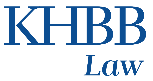 What does this have to do with professional responsibility or ethics?
There is a significant correlation with these struggles and ethical violations.
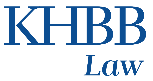 A lawyer shall provide competent representation to a client.  Competent representation requires the legal knowledge, skill, thoroughness and preparation reasonably necessary for the representation.
RPC 1.1
COMPETENCE
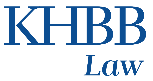 A lawyer shall act with reasonable diligence and promptness in representing a client.
RPC 1.3
DILIGENCE
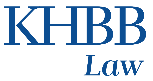 A lawyer shall:
	(1) promptly inform the client of any decision of circumstance with respect to which the client’s informed consent, as defined in Rule 1.0A(e), is required by these Rules;
	(2) reasonably consult with the client about the means by which the clinet’s objectives are to be accomplished;
	(3) keep the client reasonably informed about the status of the matter; and
RPC 1.4
COMMUNICATION
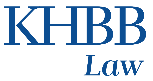 (4) promptly comply with reasonable requests for information; and 
	(5) consult with the client about any relevant limitation on the lawyer’s conduct when the lawyer knows that the client expects assistance not permitted by the Rules of Professional Conduct or other law.
(b) A lawyer shall explain a matter to the extent reasonably necessary to permit the client to make informed decisions regarding the representation.
RPC 1.4
COMMUNICATION, CONT.
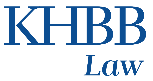 RPC 5.1
RESPONSIBILITIES OF PARTNERS, MANAGERS AND SUPERVISORY LAWYERS
(a) A partner in a law firm, and a lawyer who individually or together with other lawyers
possesses comparable managerial authority in a law firm, shall make reasonable efforts to ensure
that the firm has in effect measures giving reasonable assurance that all lawyers in the firm
conform to the Rules of Professional Conduct.
 
(b) A lawyer having direct supervisory authority over another lawyer shall make reasonable
efforts to ensure that the other lawyer conforms to the Rules of Professional Conduct.
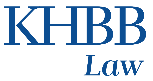 (c) A lawyer shall be responsible for another lawyer's violation of the Rules of Professional
Conduct if:
 
(1) the lawyer orders or, with knowledge of the specific conduct, ratifies the conduct
involved; or

(2) the lawyer is a partner or has comparable managerial authority in the law firm in which
the other lawyer practices, or has direct supervisory authority over the other lawyer, and knows of
the conduct at a time when its consequences can be avoided or mitigated but fails to take
reasonable remedial action.
RPC 5.1 CONT.
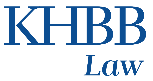 How can we fulfill our duty to manage stress and achieve wellbeing?
Wellbeing
noun
the state of being comfortable, healthy or happy
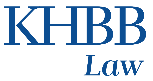 WAYS TO IMPROVE WELLBEING
Practice Gratitude
Practice Mindfulness/Meditation/Breath Work
Volunteer to Help Others
Practice Self Compassion
Humor 
Physical Activity
Sleep
Healthy Diet
Intentional/Positive Thinking 
Connect 
Disconnect
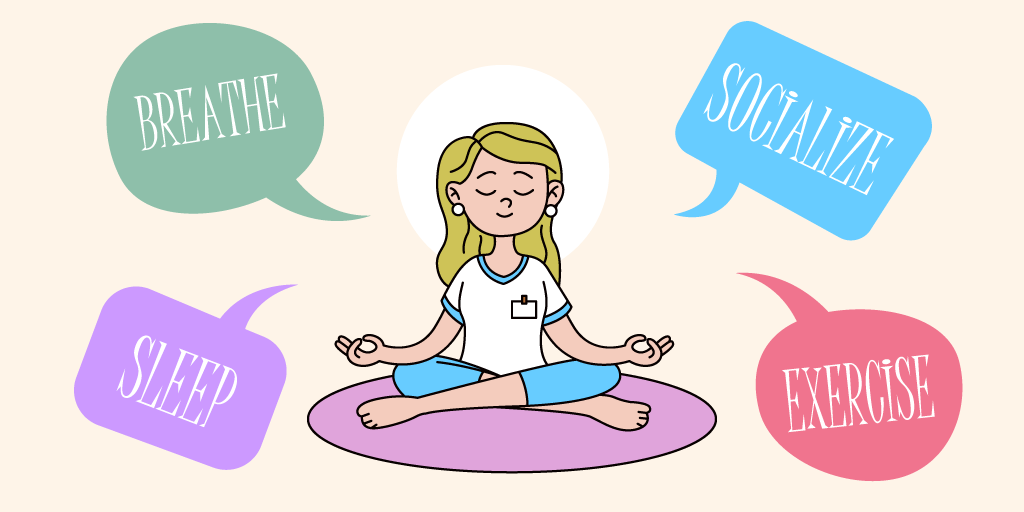 “Until you make the unconscious conscious, it will direct your life and you will call it fate.” 
-Carl Jung

“Therefore I say unto you, what things soever ye desire, when ye pray, believe that ye receive them, and ye shall have them.”
-Mark 11:24 KJV
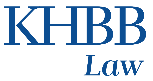 “We become what we think about all day long.” 
-Ralph Waldo Emerson

“All that we are is the result of what we have thought.  The mind is everything.  What we think, we shall become.”
-Buddha
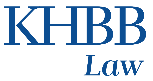 “The empires of the future are the empires of the mind.” 
-Winston Churchill

“A man is the product of his thoughts.  What he thinks, he becomes.”
-Gandhi
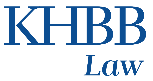 Thank You
Contact
Location
Website
Email: tgorton@khbblaw.com
Phone: 206-382-4414 Ext 241​Fax: 206-382-4412
Hoge BuildingSuite 800 705 Second Avenue Seattle, Washington 98104
khbblaw.com
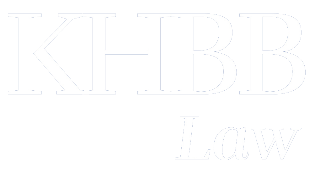